Γενικό Πλαίσιο Πολιτικής για την
Προώθηση της Χρήσης Ηλεκτροκίνητων Οχημάτων
Λευκωσία, 23 Ιουλίου 2021
ΓΙΑΝΝΗΣ ΚΑΡΟΥΣΟΣ
ΥΠΟΥΡΓΟΣ ΜΕΤΑΦΟΡΩΝ ΕΠΙΚΟΙΝΩΝΙΩΝ ΚΑΙ ΕΡΓΩΝ
Η Κύπρος Προχωρά, Κινείται Ηλεκτρικά!
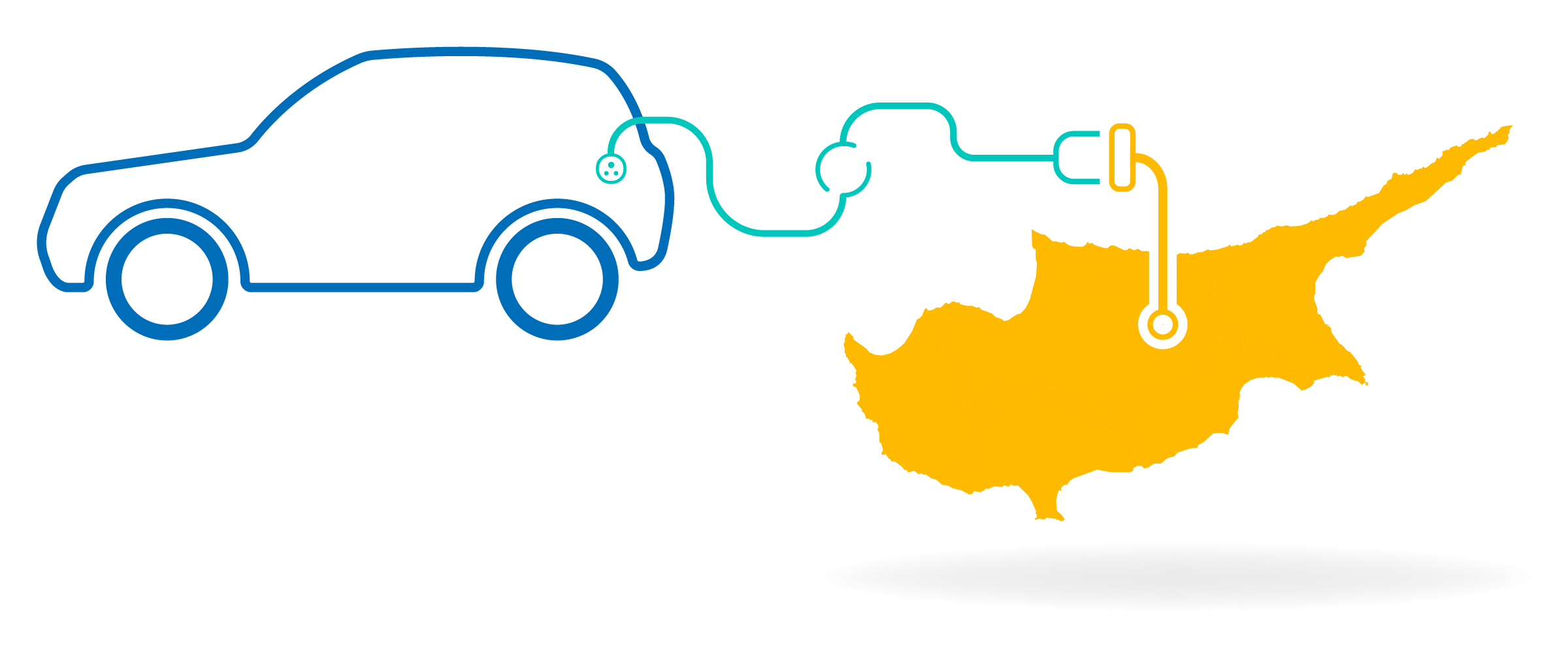 Ολοκληρωμένο Εθνικό Πλαίσιο Πολιτικής
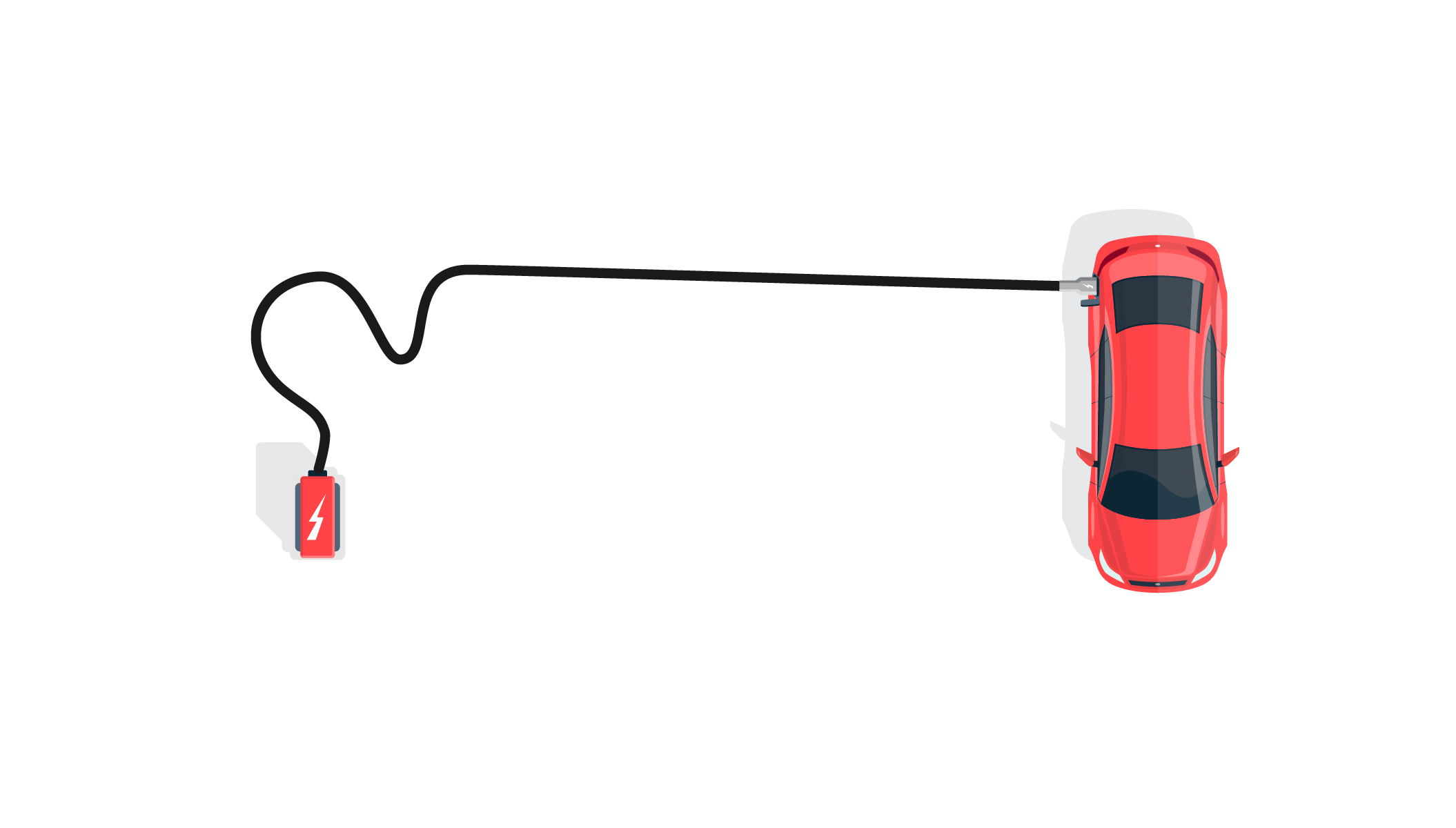 Στόχος Γενικού Πλαισίου
Η ένταξη και προώθηση της ηλεκτροκίνησης 
στη ζωή των πολιτών
Νομοθετικές και κυκλοφοριακές ρυθμίσεις
Δημιουργία υποδομών επαναφόρτισης 
Παροχή κινήτρων
Εθνικός Στόχος Ηλεκτροκίνησης
ΤΟ 2030
25%
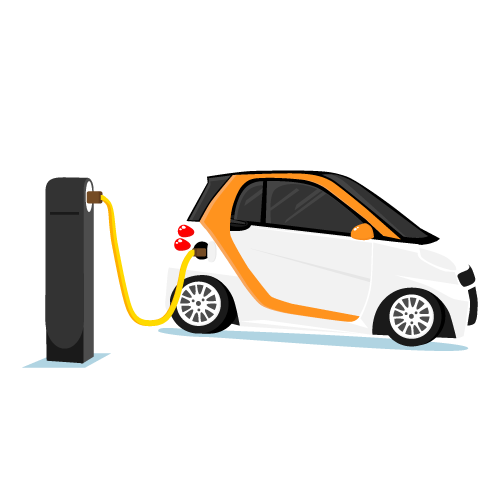 Των νέων εγγραφών οχημάτων θα είναι ηλεκτροκίνητα
Εγγραφές Ηλεκτροκίνητων Οχημάτων
Από το 2021 με Σύνολο,
250 Ηλεκτροκίνητα Οχήματα
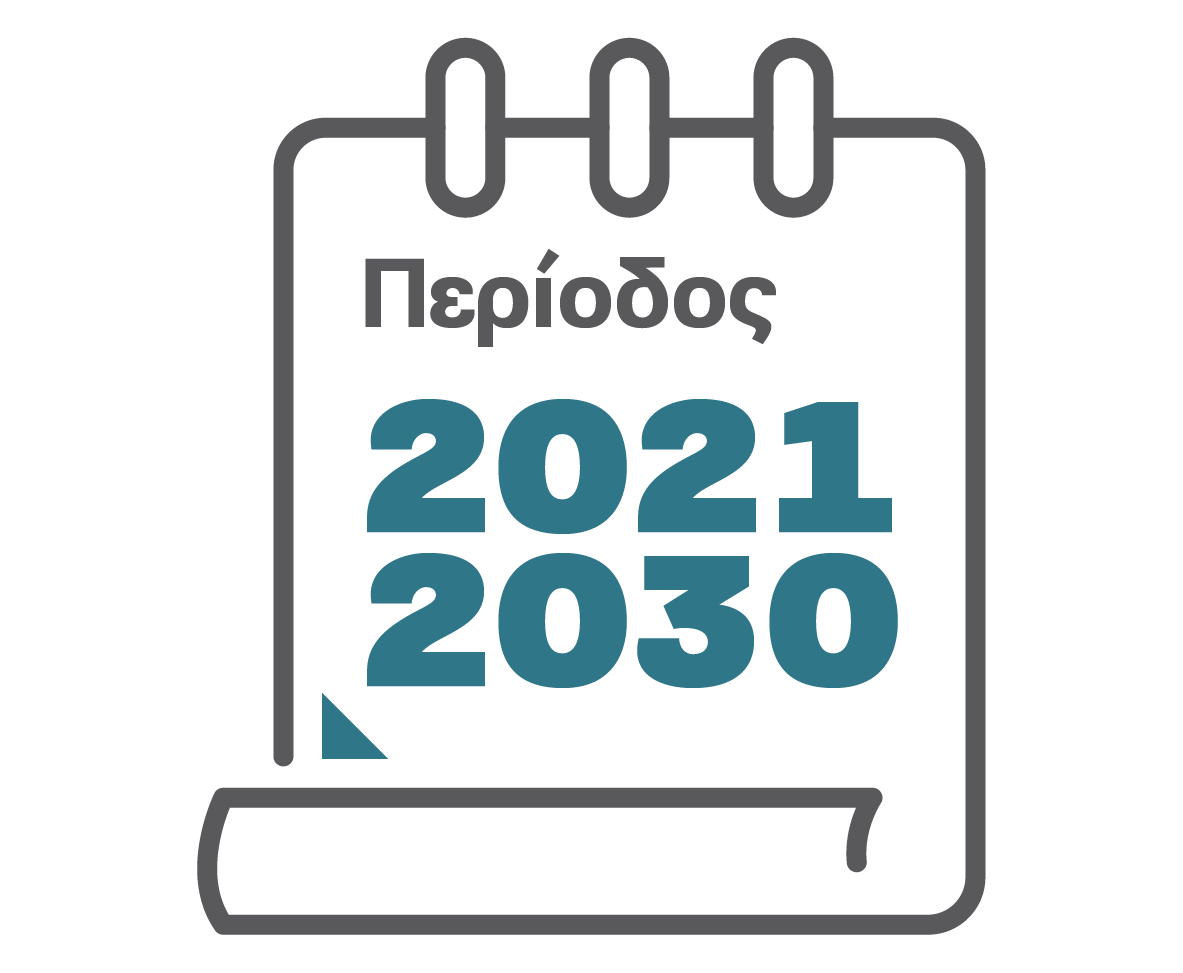 Στο 2030 με Σύνολο
36000

Ηλεκτροκίνητα Οχήματα
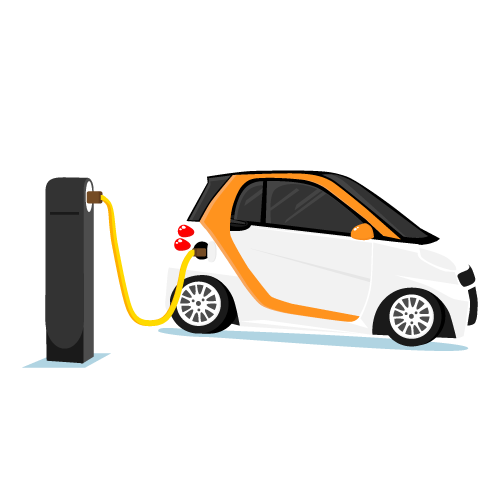 Εγγραφές Ηλεκτροκίνητων Οχημάτων 
και Ηλ. Μοτοσυκλετών και Μοτοποδηλάτων
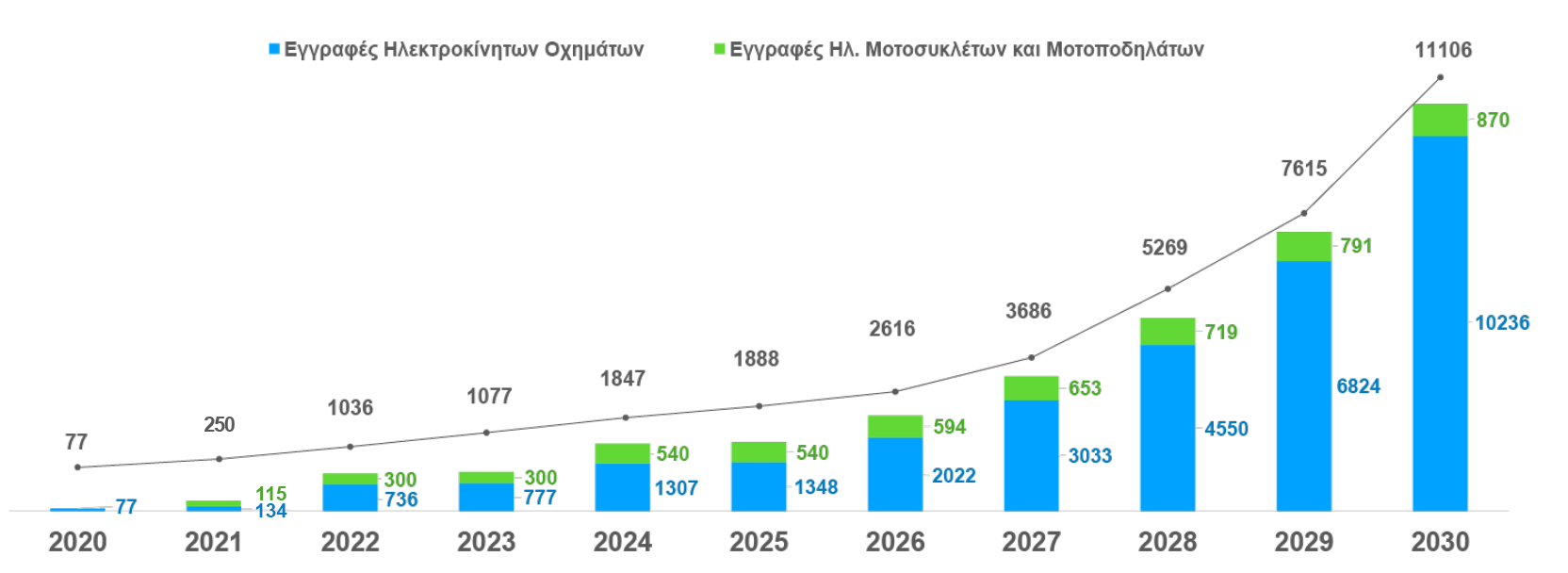 Ανάπτυξη Υποδομών Επαναφόρτισης
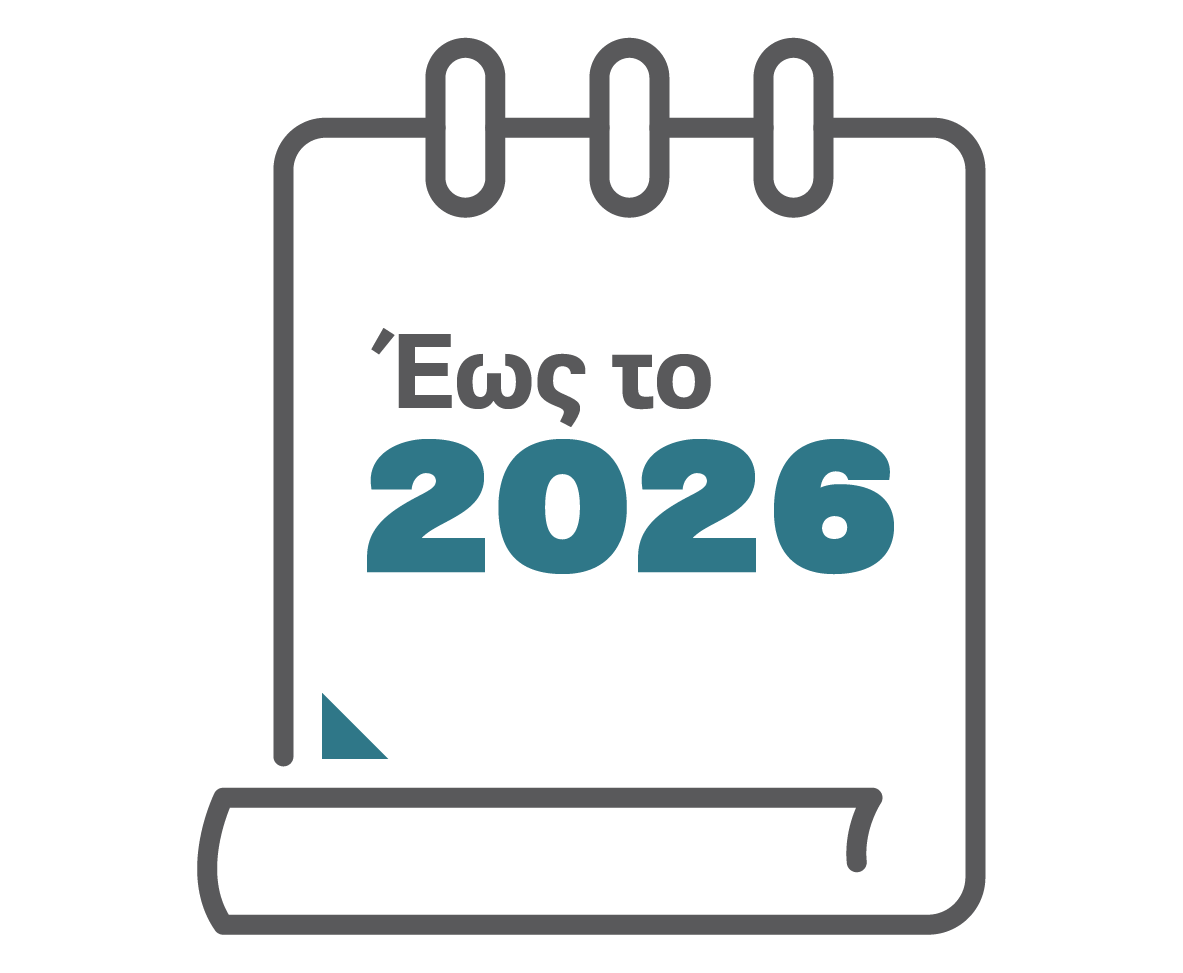 1000 
Σταθμοί Φόρτισης
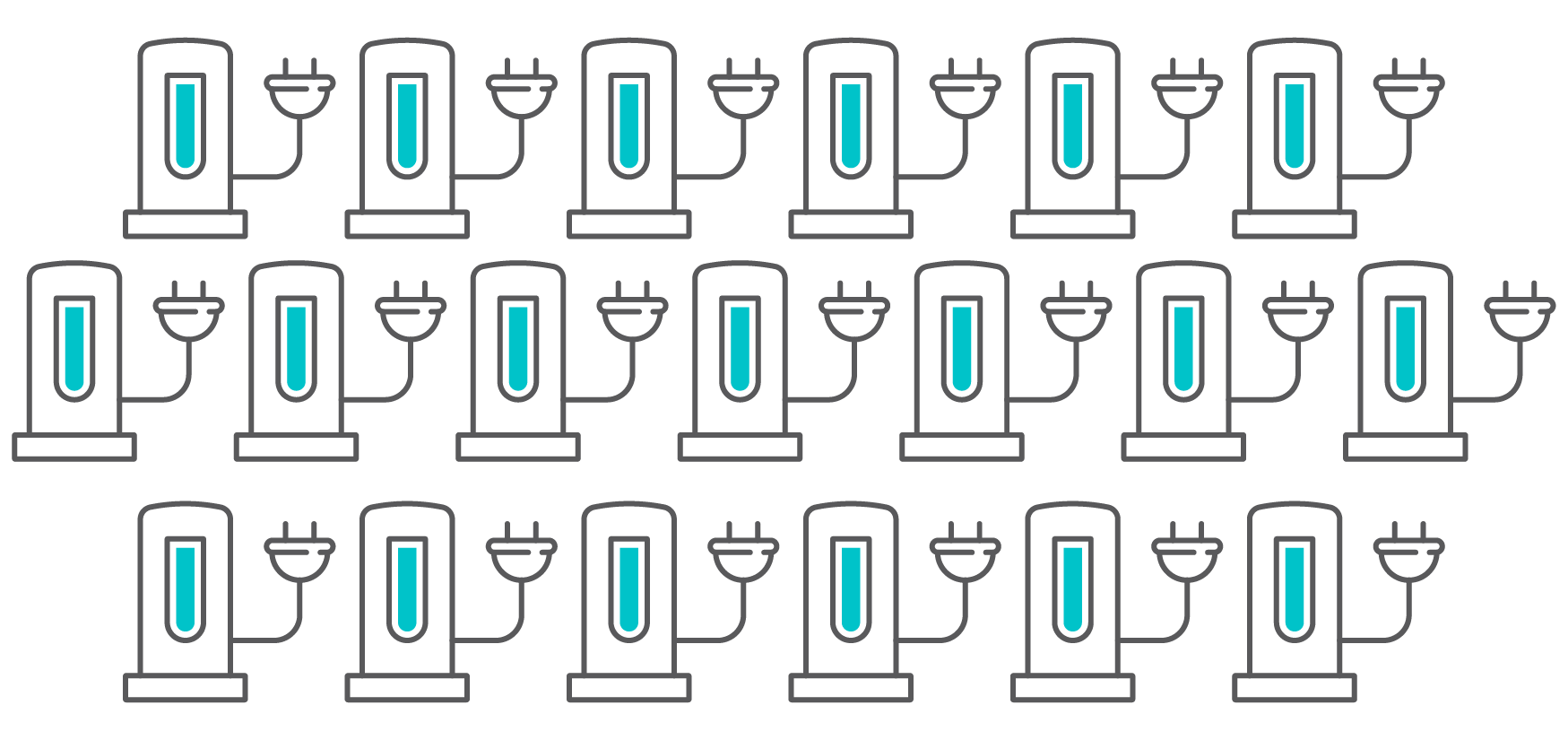 Σε Χώρους:
	Κρατικού Τομέα		     Ιδιωτικών Οργανισμών
	Επιχειρήσεων		     Τοπικών Αρχών
Σημεία Ταχείας Φόρτισης
σε Αυτοκινητόδρομους και Δημόσιους Χώρους
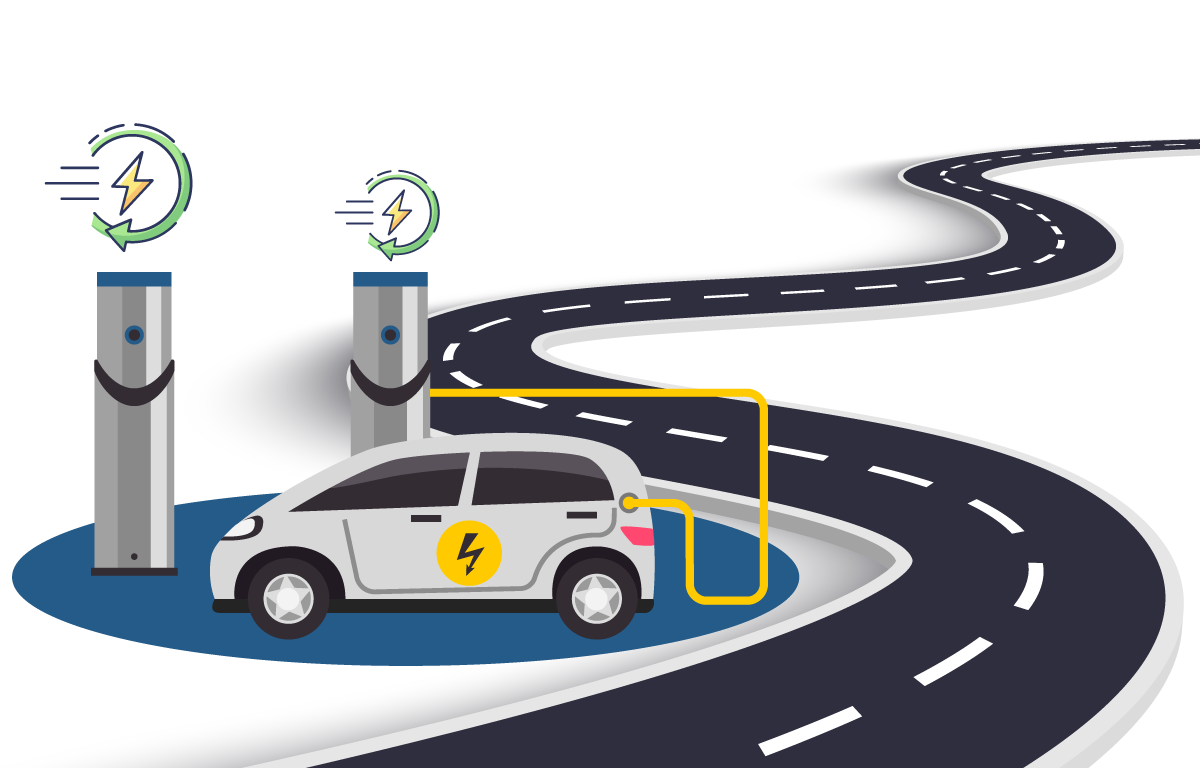 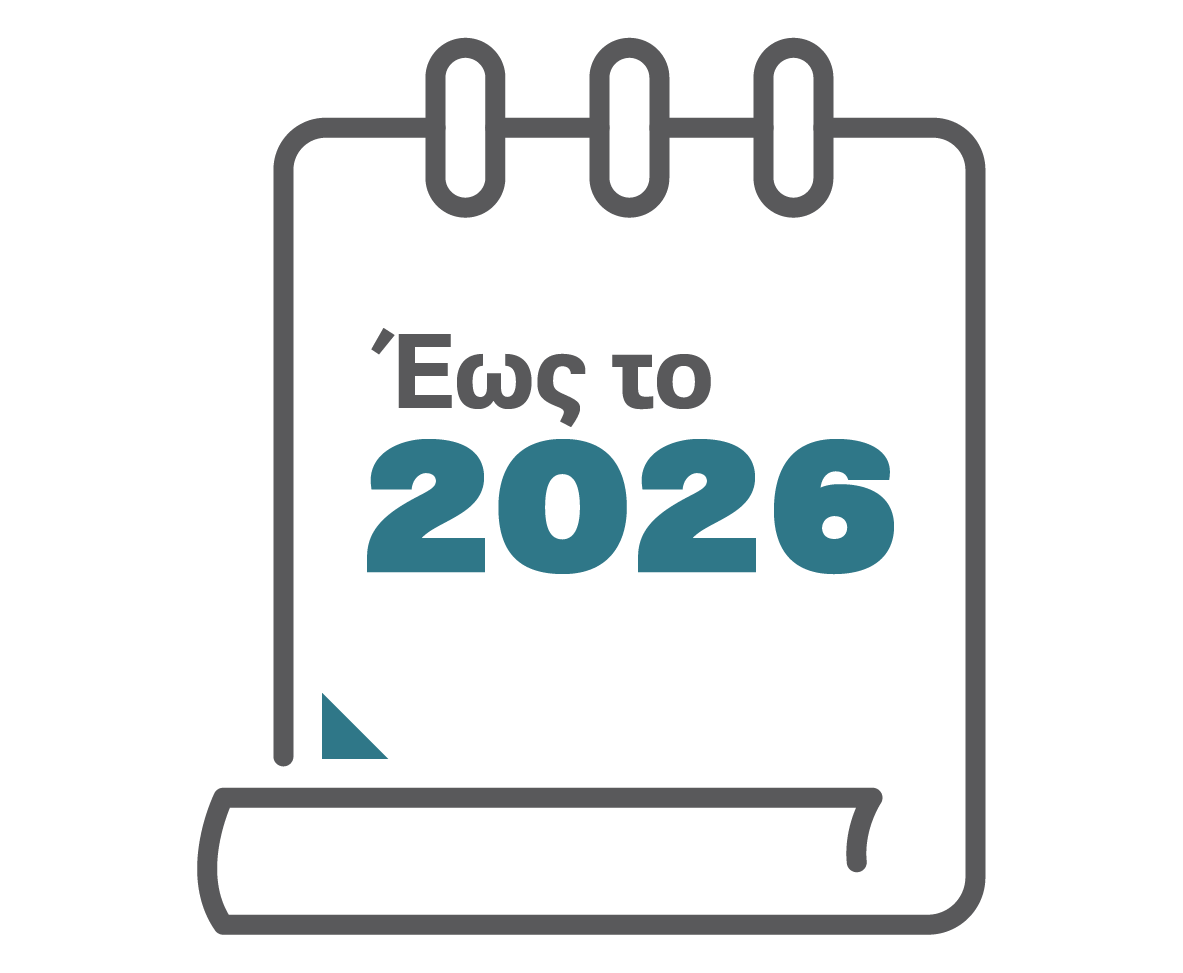 40 
Σημεία Ταχείας Φόρτισης
Κυβερνητικές
Μοτοσυκλέτες Και Μοτοποδήλατα
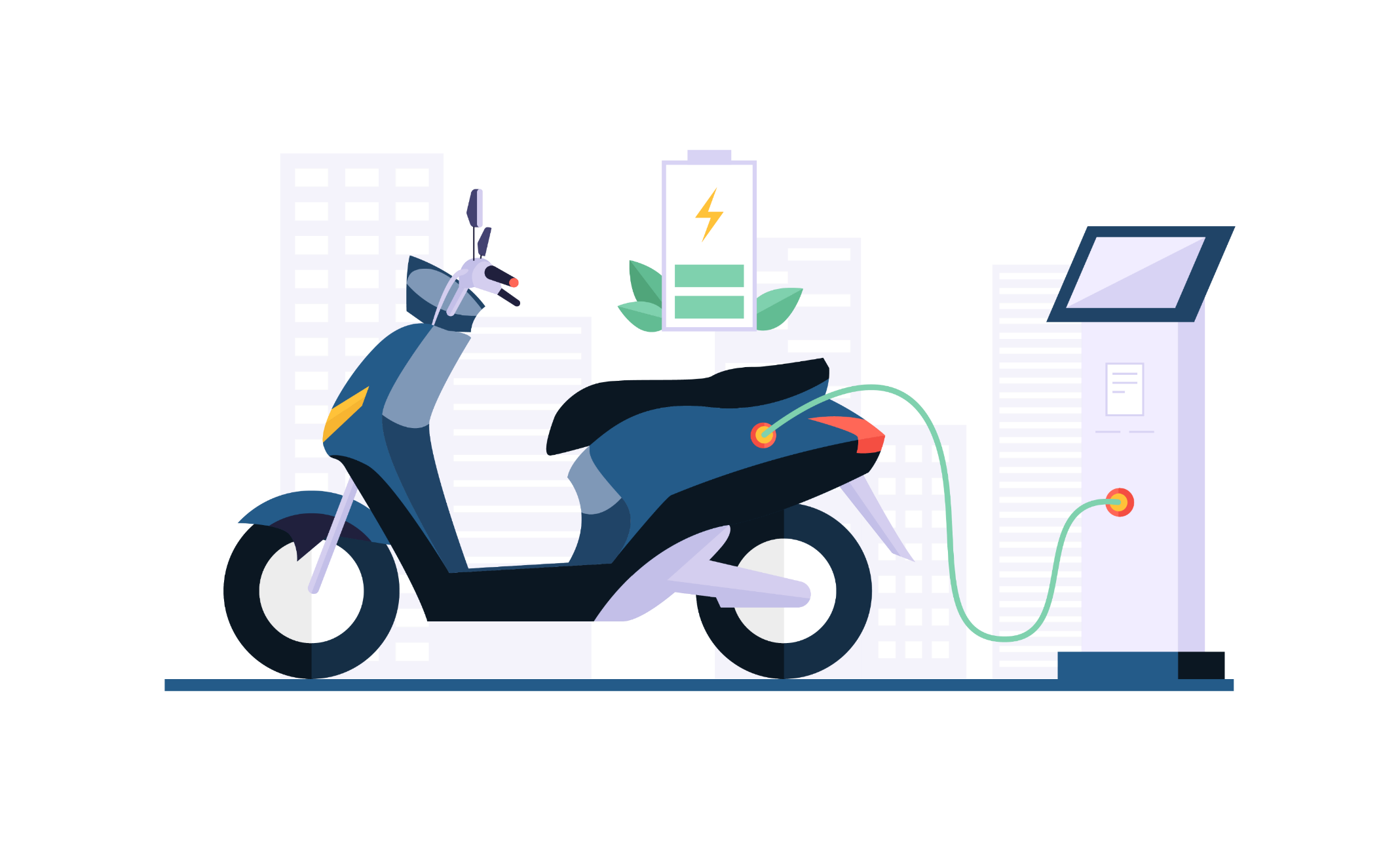 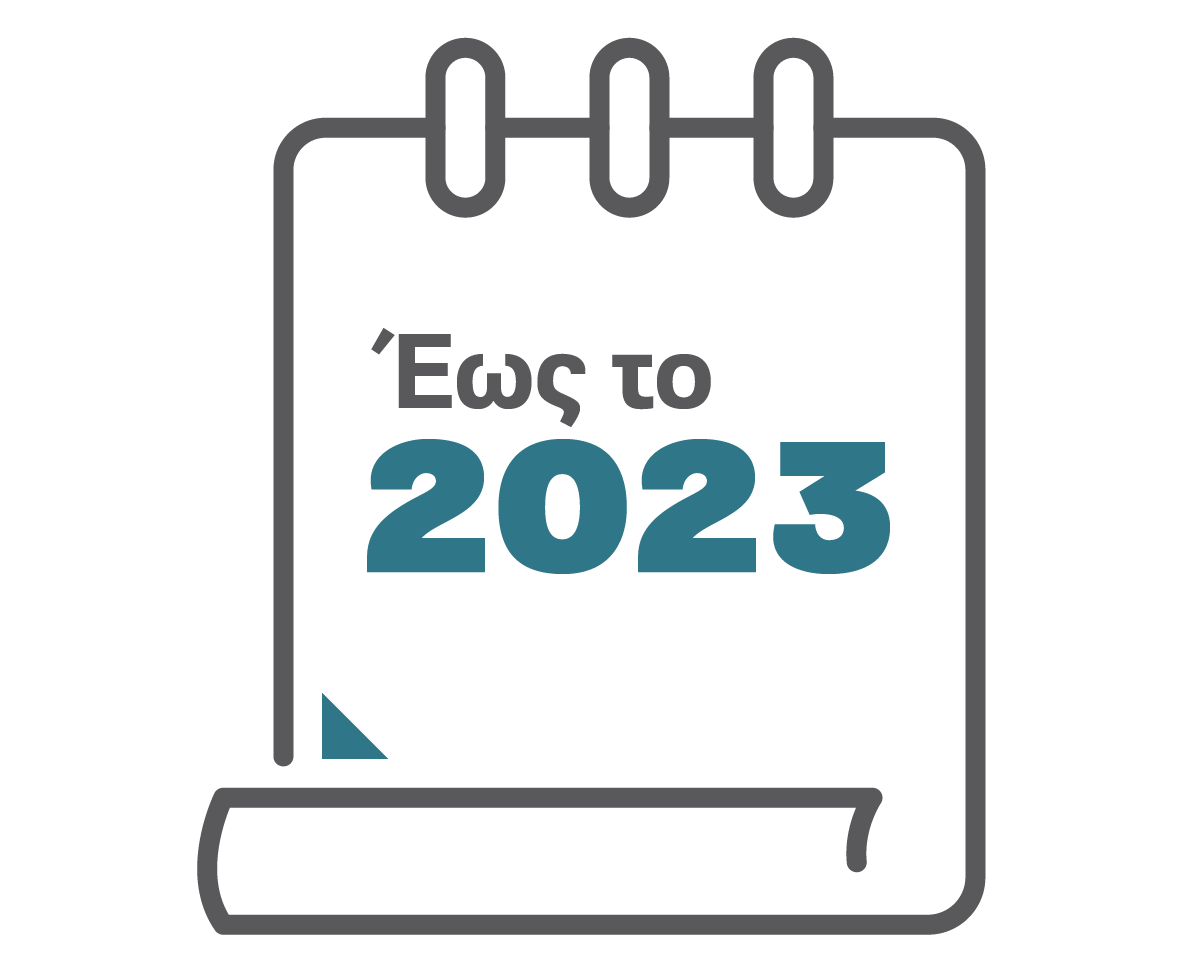 100% 
Αντικατάσταση όλων των μοτοσυκλετών και μοτοποδηλάτων του δημοσίου
Κυβερνητικά Οχήματα
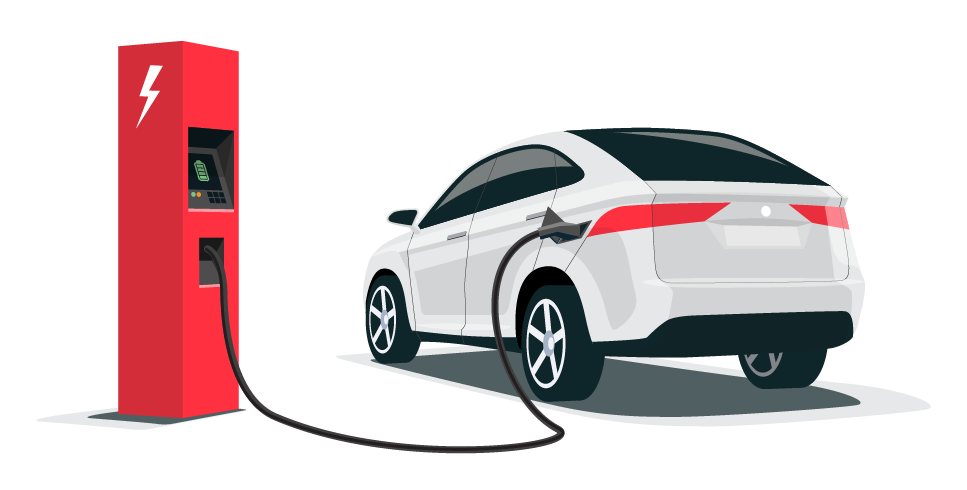 100% 
Των νέων αγορών Υπηρεσιακών Οχημάτων να είναι ηλεκτροκίνητα
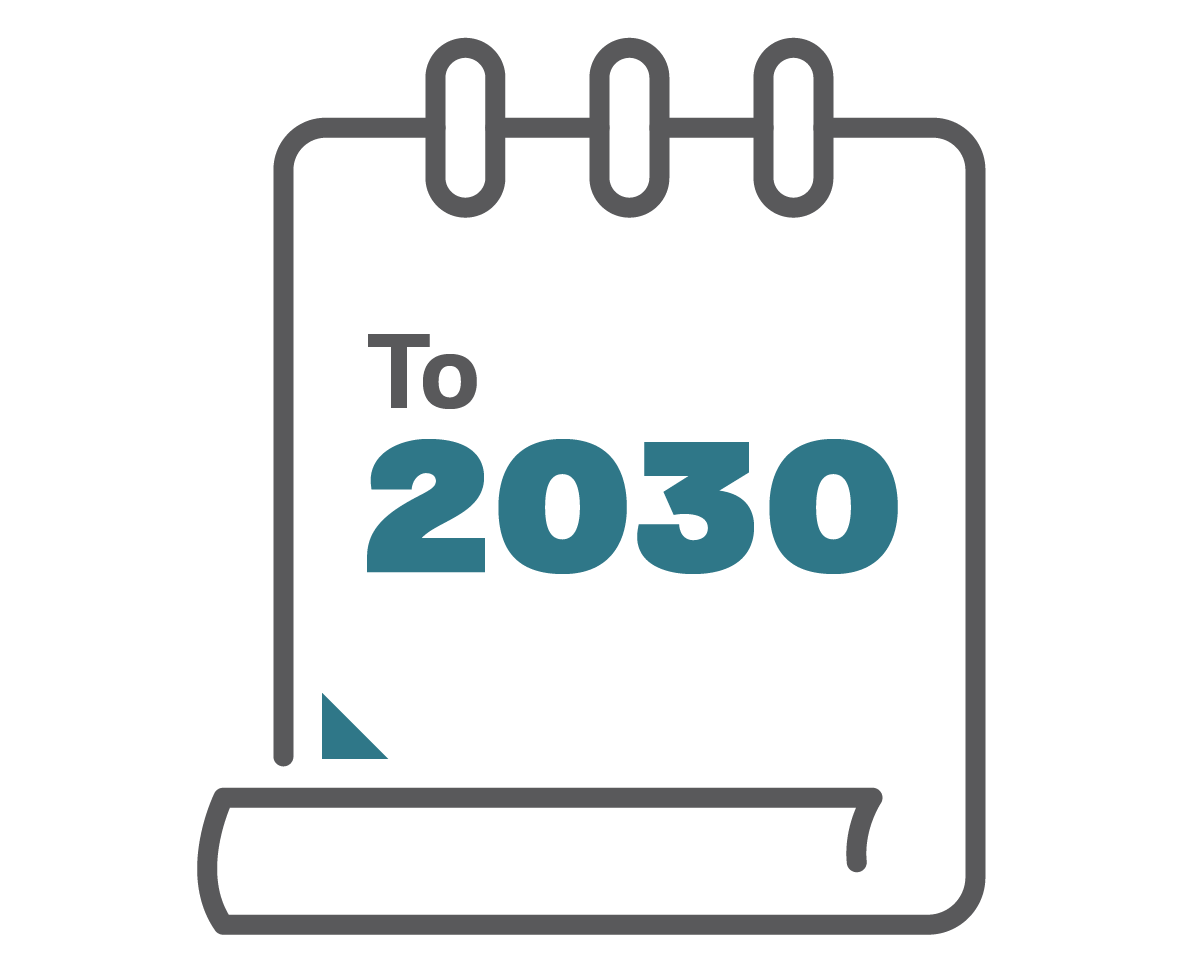 Δημόσιες Επιβατικές Μεταφορές
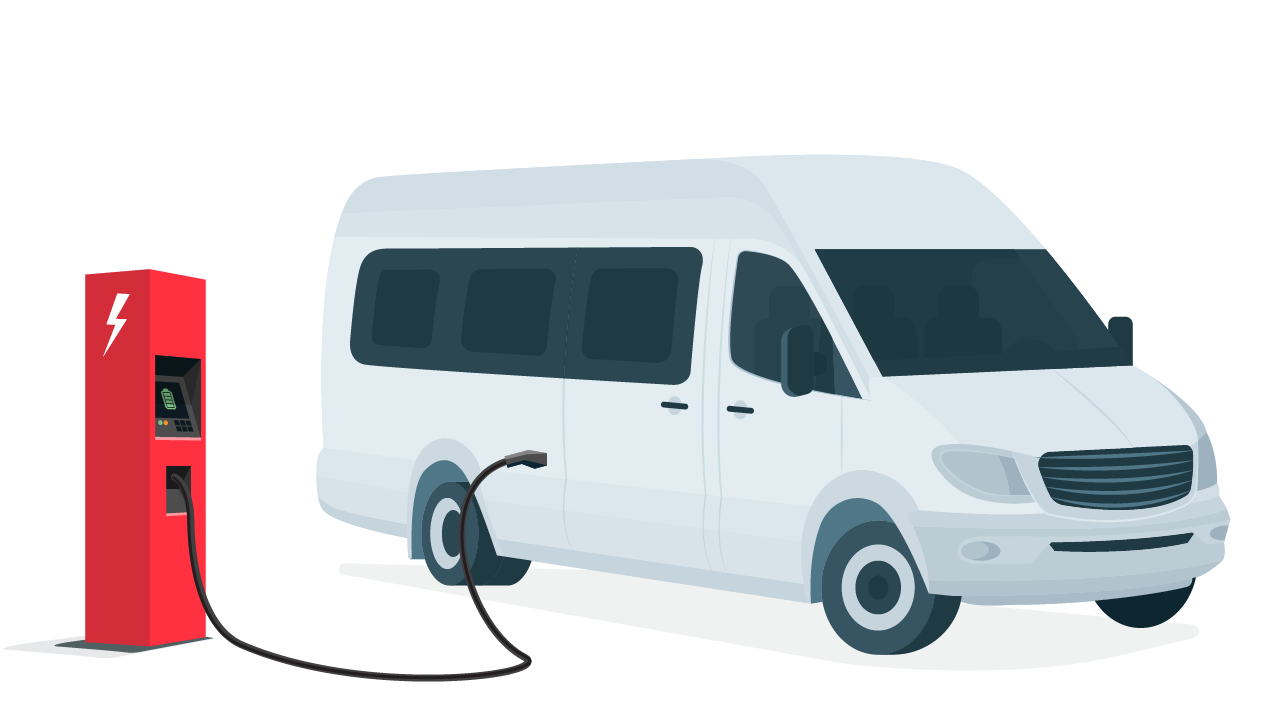 28
Ηλεκτροκίνητα Λεωφορεία στα κέντρα των Πόλεων
Εγκεκριμένη Χρηματοδότηση από το ταμείο Ανάκαμψης και Ανθεκτικότητας
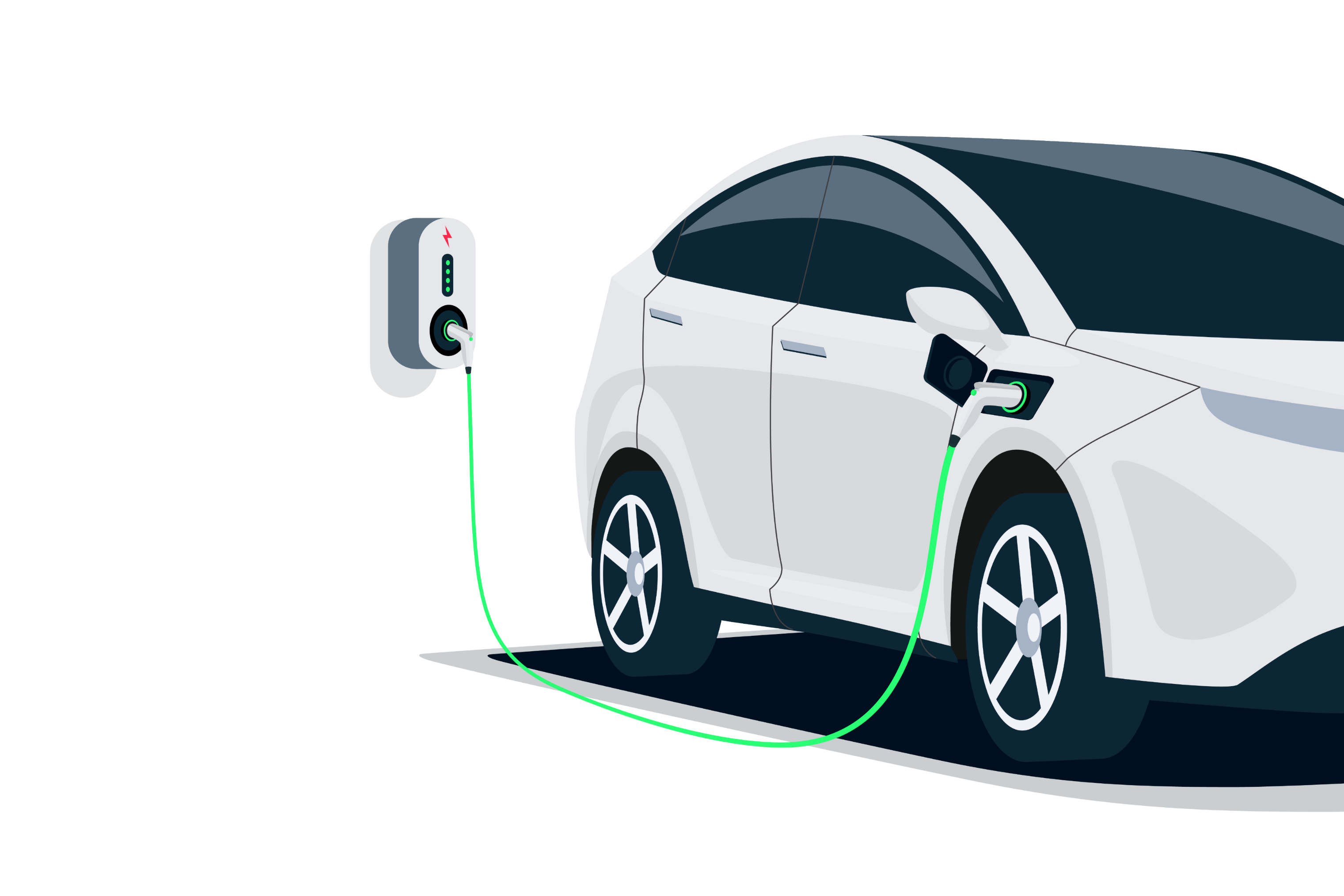 Κίνητρα για Ηλ. Οχήματα 
€38.600.000
30 εκ για αγορά ΗΚ Οχημάτων
4 εκ για Σταθμούς επαναφόρτισης
3.81 εκ για αγορά ΗΚ.Ο Δημοσίου
790 χιλ. για Σταθμούς Ταχείας Επαναφόρτισης
Κατηγορίες Οχημάτων Σχεδίου Κινήτρων
ΙΧ Αυτοκίνητα
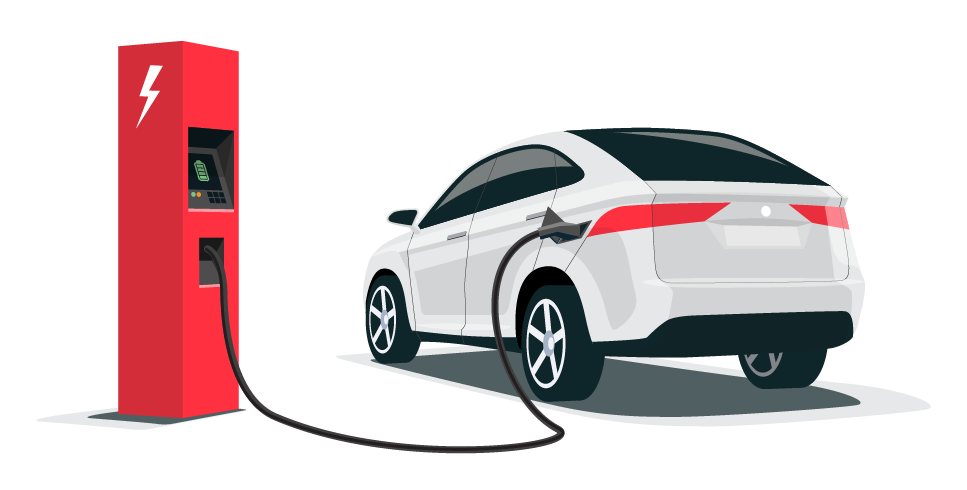 Μοτοποδήλατα / Μοτοσυκλέτες
Εμπορικά / Ταξί / Λεωφορεία
Ηλεκτρικά Ποδήλατα
Με προϋπολογισμό 
€30.000.000
Πιο Συγκεκριμένα
Σημεία Επαναφόρτισης
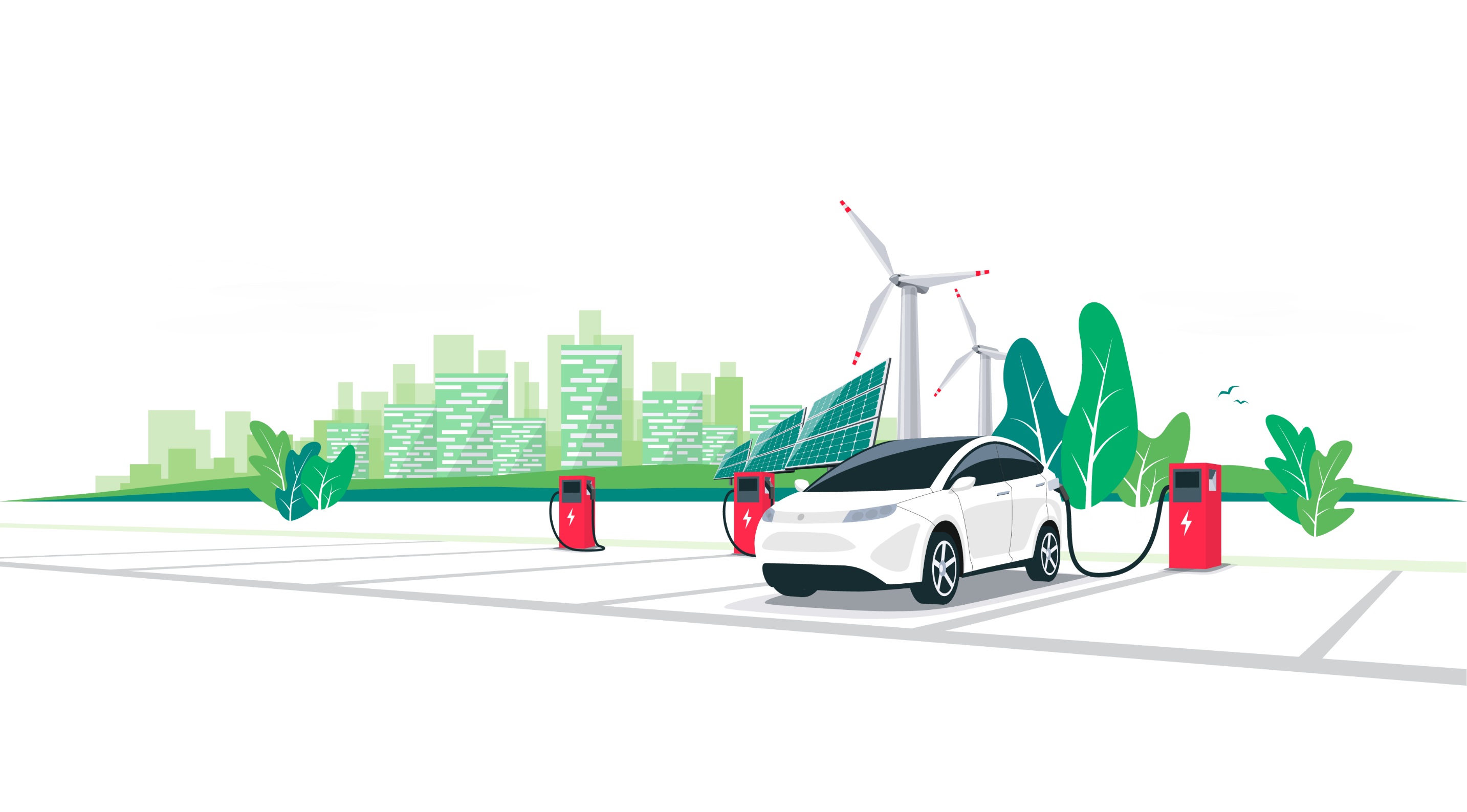 Σχέδιο επιδότησης για εγκατάσταση χιλίων (1.000) σημείων επαναφόρτισης σε χώρους του κρατικού τομέα, ιδιωτικών οργανισμών και επιχειρήσεων και σε τοπικές αρχές

Σχέδιο Ανάκαμψης και Ανθεκτικότητας
€4.000.000
Σημεία Επαναφόρτισης
Εγκατάσταση 20 θέσεων ταχείας επαναφόρτισης σε κατάλληλα σημεία του οδικού δικτύου για κάλυψη των αναγκών των ηλεκτροκίνητων οχημάτων που ταξιδεύουν στους αυτοκινητόδρομους
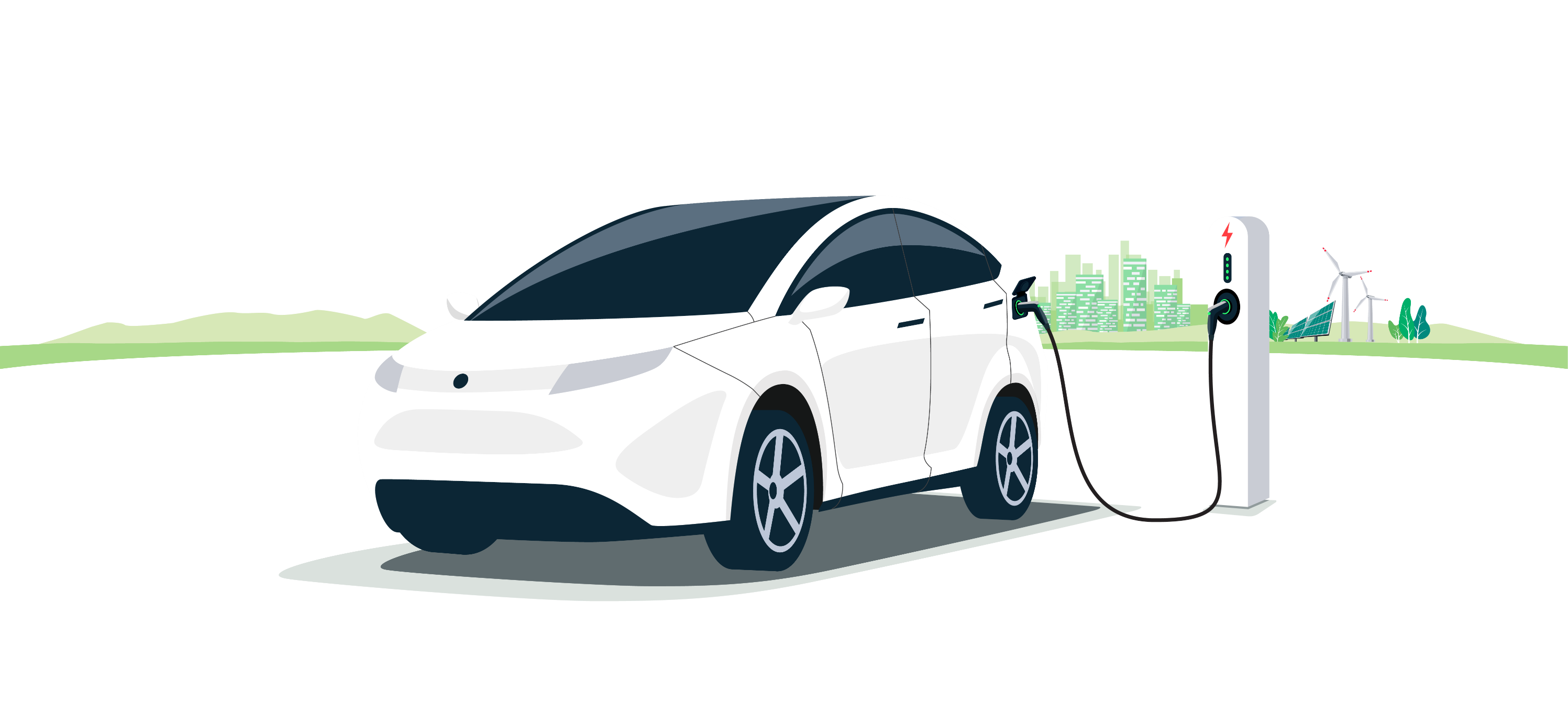 Σημεία Επαναφόρτισης
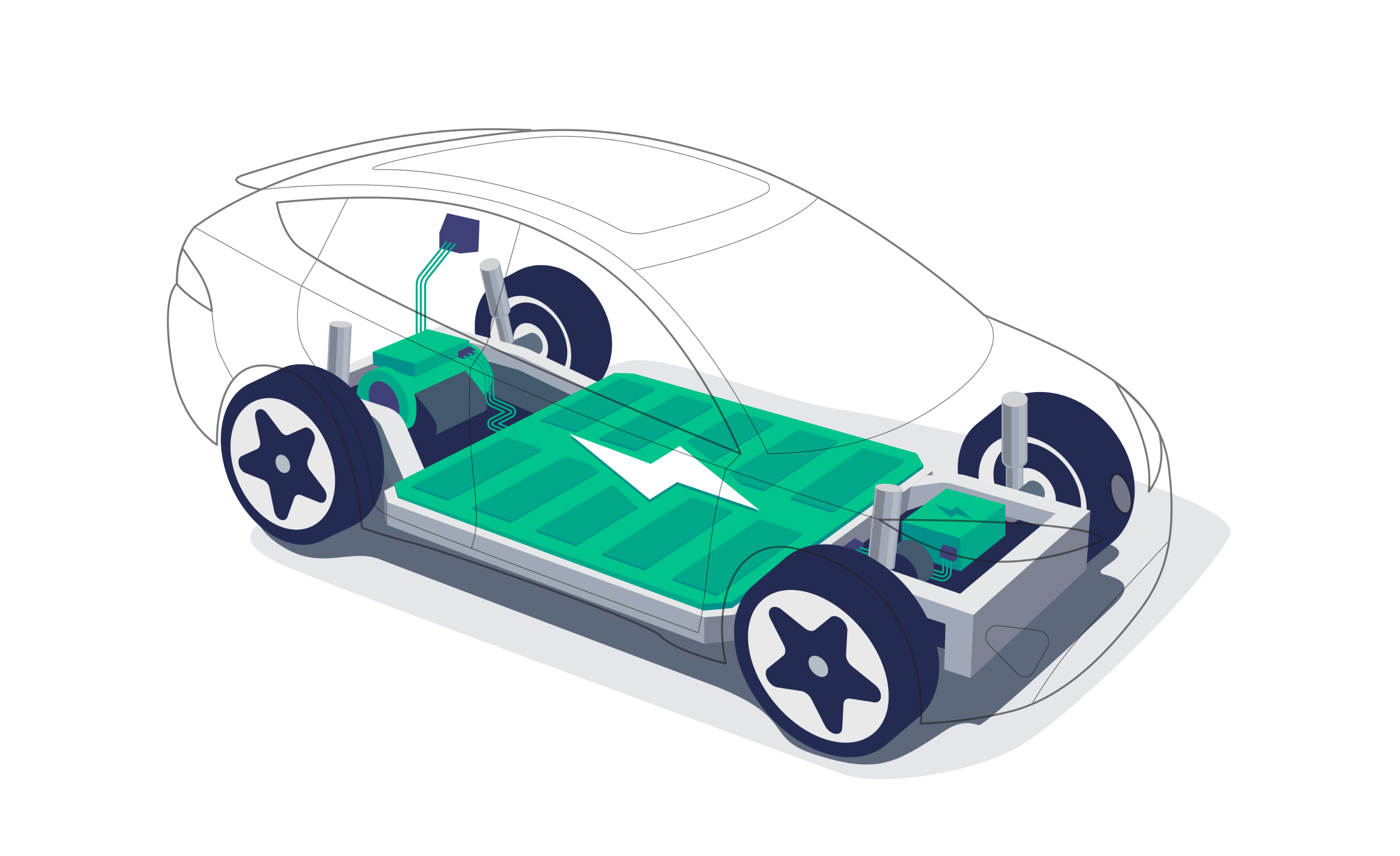 Εγκατάσταση 20 θέσεων ταχείας επαναφόρτισης σε κατάλληλους χώρους του κρατικού τομέα – δημόσιους χώρους στάθμευσης όπως Νοσοκομεία, Μουσεία, Ταχυδρομεία κ.ά. 

Σχέδιο Ανάκαμψης και Ανθεκτικότητας
€790.000
Σημεία Επαναφόρτισης
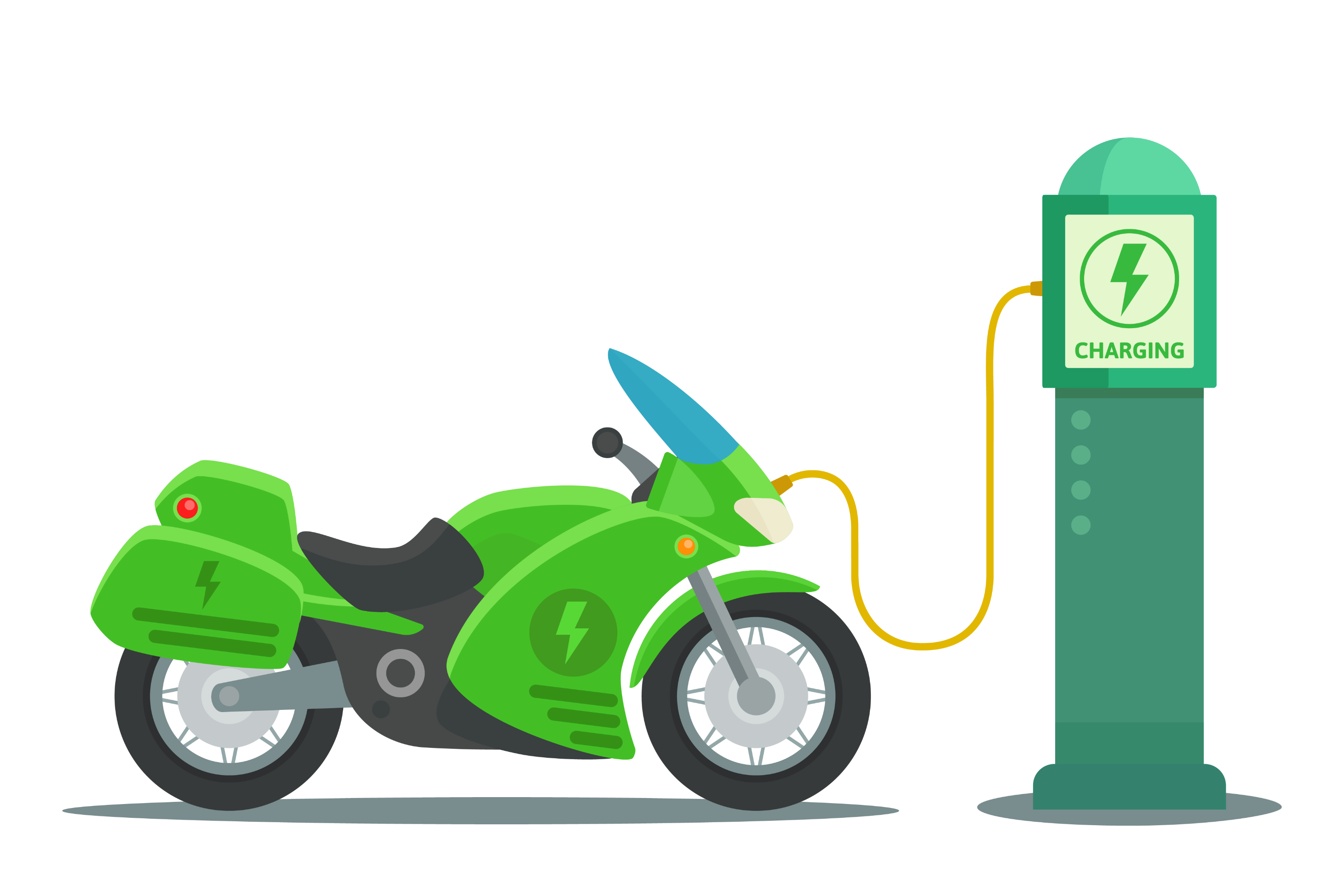 Σχέδιο επιδότησης για δημιουργία σημείων φόρτισης σε πρατήρια πετρελαιοειδών
Αυξημένη επιδότηση για εγκατάσταση σημείων φόρτισης από ΑΠΕ καθώς και συστημάτων αποθήκευσης ηλεκτρικής ενέργειας συνδεδεμένων με σημεία επαναφόρτισης
Αντικατάσταση κυβερνητικών
μοτοσυκλετών και μοτοποδηλάτων
ΣΤΟΧΟΣ
100%
Αντικατάσταση όλων των μοτοσυκλετών και μοτοποδηλάτων του δημοσίου με αγορά ηλεκτροκίνητων, μέσα στα επόμενα δύο χρόνια
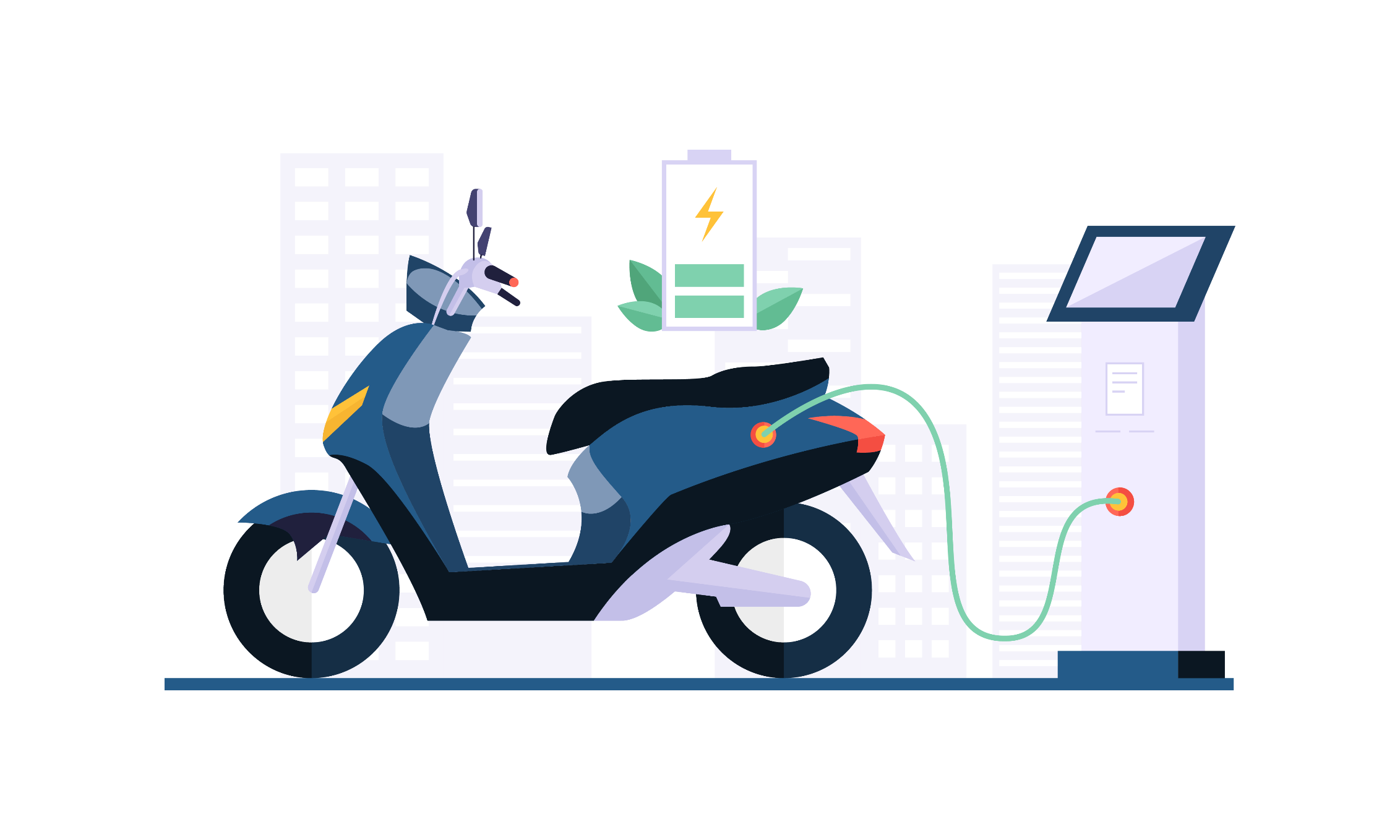 Αντικατάσταση του 100% των ιδιωτικών μοτοσυκλετών και μοτοποδηλάτων που χρησιμοποιούνται από τους διανομείς στο Τμήμα Ταχυδρομικών Υπηρεσιών (περίπου 225 μοτοσικλέτες), με ηλεκτροκίνητες
Νομοθετικό Πλαίσιο
Ετοιμασία και εφαρμογή αναγκαίου θεσμικού πλαισίου
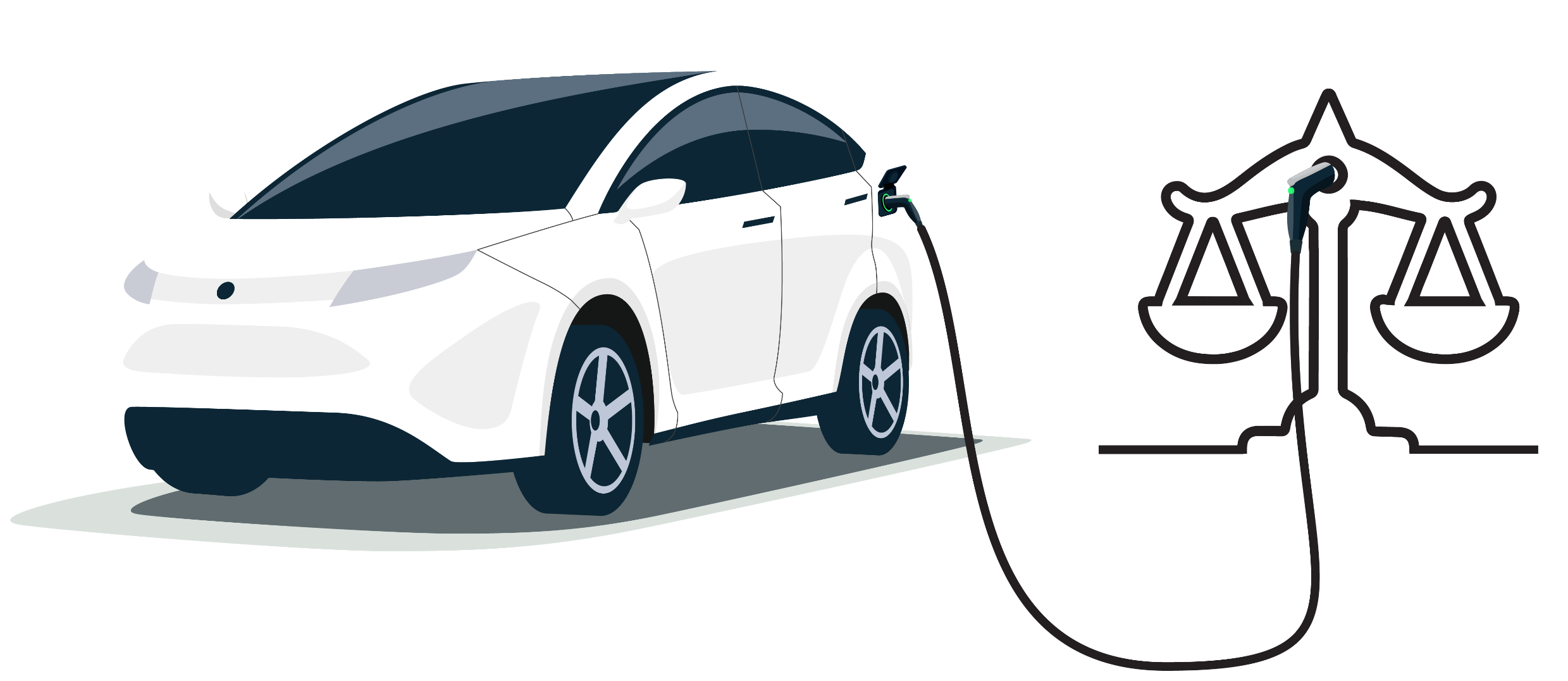 Ρυθμιστικό πλαίσιο για θέματα διαχείρισης των υποδομών επαναφόρτισης συμπεριλαμβανομένου του πλαισίου αδειοδότησης και λειτουργίας τους
Ετοιμασία των δομών που απαιτούνται για εφαρμογή και παρακολούθηση των ρυθμίσεων
Ρυθμίσεις και Αναβάθμιση για εφαρμογή Πλαισίου
Ειδικές Κυκλοφοριακές Ρυθμίσεις
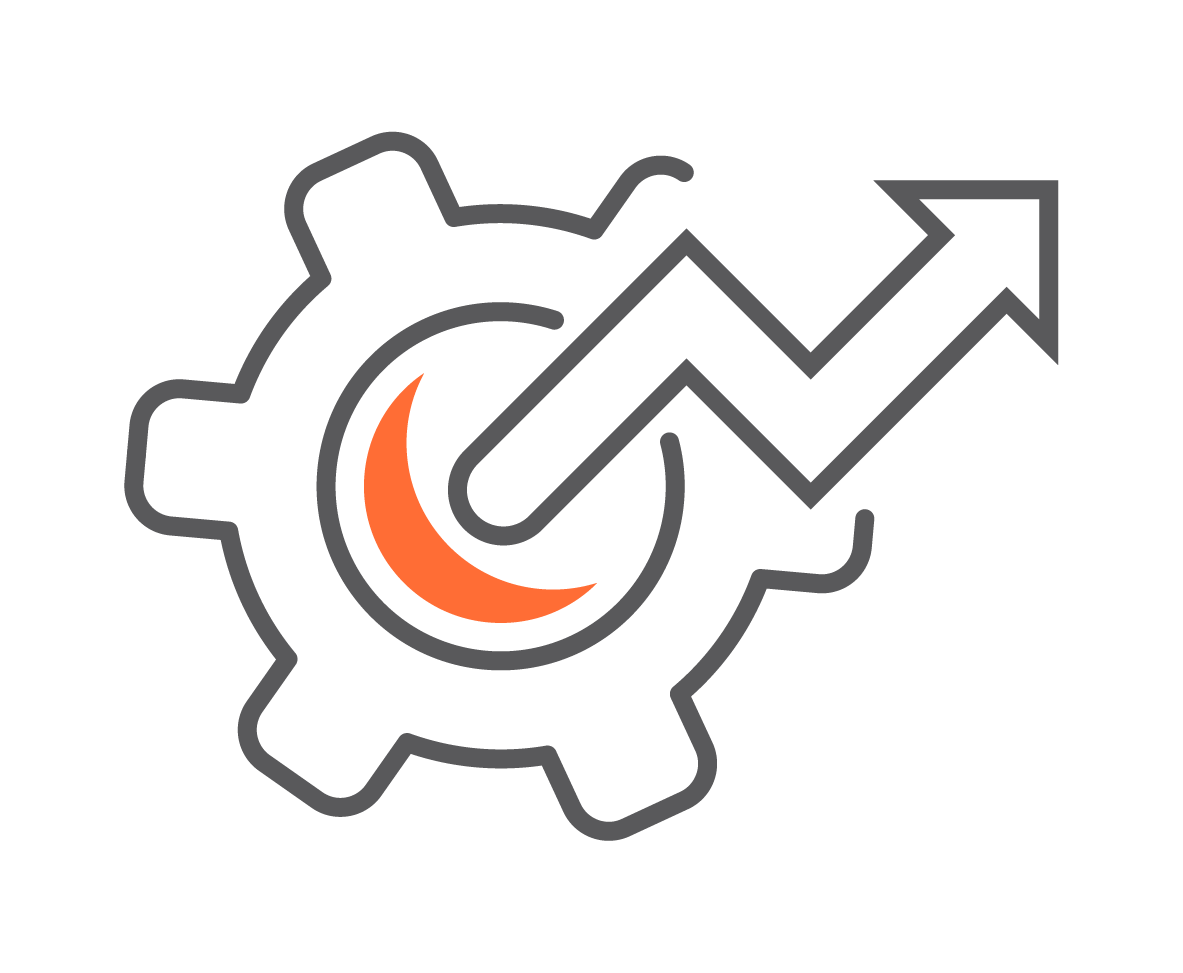 Προώθηση μέτρων ήπιας μορφής (Soft Measures)
Εφαρμογή Ρυθμιστικών Μηχανισμών και Τεχνολογική Αναβάθμιση
Διαμόρφωση Πολεοδομικής Πολιτικής
Υιοθέτηση Οικονομικών / Φορολογικών Κινήτρων

Ανάπτυξη Ηλεκτρονικών Εφαρμογών για Ενημέρωση και Εξυπηρέτηση Πολιτών
Υλοποιούμε και Σχεδιάζουμε Πολιτικές για...
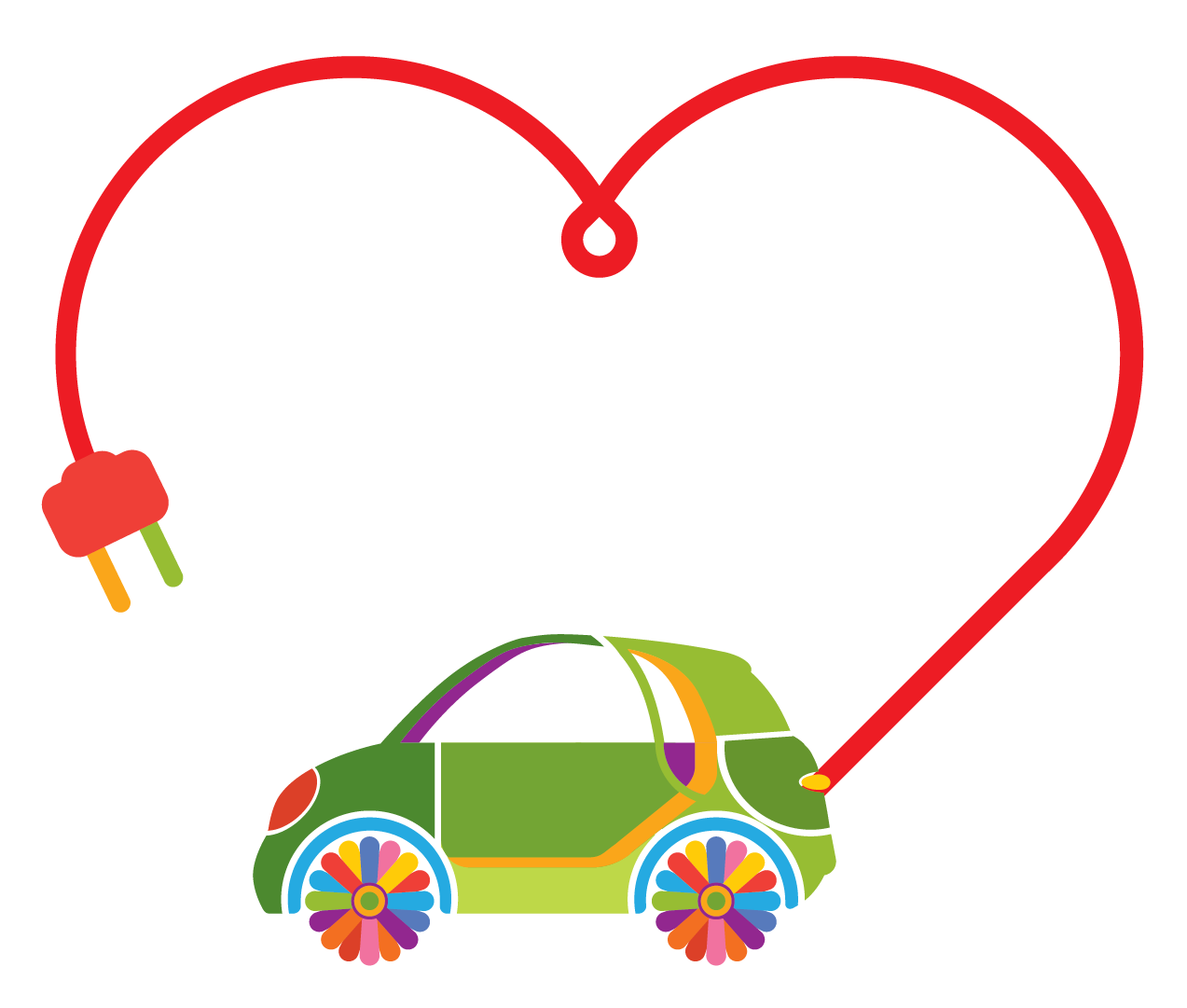 Τη δημιουργία των κατάλληλων συνθηκών για ανάπτυξη και προώθηση της ηλεκτροκίνησης, με στόχο τη μείωση ρύπων και ενός εκσυγχρονισμένου Ευρωπαϊκού κράτους
Ευχαριστούμε